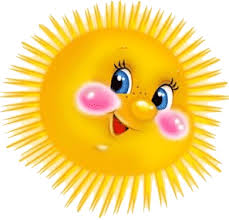 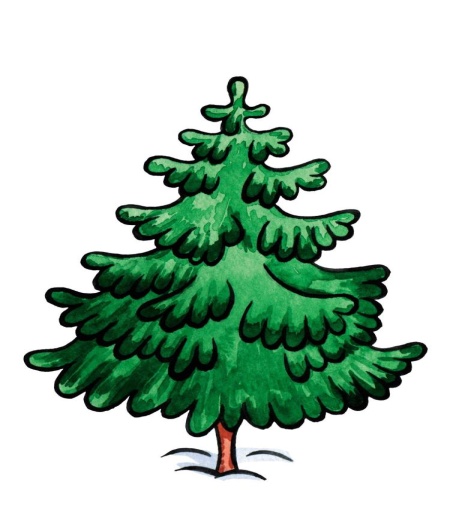 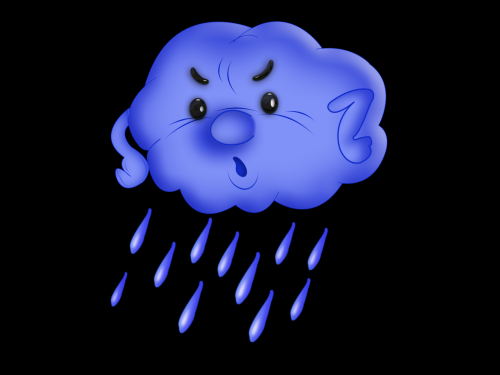 ТЕСТ Вариант 1. 1. Однородная система, состоящая из частиц растворѐнного вещества, растворителя и продуктов их взаимодействия: А) сплав; Б) раствор; В) сложное вещество. 2. Растворимость твѐрдых веществ в воде с повышением температуры: А) увеличивается; Б) уменьшается; В) не изменяется.  3. Раствор, в котором при данной температуре вещество больше не растворяется: А) перенасыщенный; Б) ненасыщенный; В) насыщенный. 4. Медный купорос имеет формулу: А) CaSO4 · 2H2O; Б) Na2SO4 · 10H2O; В) CuSO4 · 5H2O.  5. Вещества, которые хорошо растворяются в воде: А) Хлорид калия Б) Сульфат бария В) Нитрат серебра Г) Серная кислота Д) Гидроксид железа (III) Вариант 2. 1. Соединения, образующиеся при взаимодействии веществ с водой: А) гидраты; Б) растворы; В) сложные вещества. 2. Растворимость газообразных веществ в воде с повышением температуры: А) увеличивается; Б) уменьшается; В) не изменяется. 3. Раствор, в котором при данной температуре вещество продолжает растворяться: А) перенасыщенный; Б) ненасыщенный; В) насыщенный. 4. Поваренная соль имеет формулу: А) CaSO4; Б) NaCl; В) CuSO4.5. Вещества, которые хорошо растворяются в воде: А) Хлорид железа (III) Б) Сульфат натрия В) Хлорид серебра Г) Кремниевая кислота Д) Гидроксид бария
Ответы к тесту
Вариант 2. 1. А 
2. Б 
3. Б 
4. Б 
5. А, Б, Д
Вариант 1. 1. Б 2. А 3. В 4. В 5. А, В, Г
В конце XIX века шведский химик Сванте Аррениус проводил исследование различных растворов по отношению к электрическому току. В ходе эксперимента он выяснил, что кислоты, основания и соли, растворимые в воде, проводят электрический ток. Эти вещества ученый назвал электролитами. Причиной электропроводности растворов электролитов Сванте Аррениус считал процесс электролитической диссоциации. Как вы думаете, о чем мы будем говорить на уроке?
Электролитическая диссоциация
Цель урока:1. Изучить понятия электролиты и неэлектролиты.2. Рассмотреть механизм электролититической диссоциации веществ
Вещества, растворы которых проводят электрический ток, называются электролитами.Вещества, растворы которых не проводят электрический ток, называются неэлектролитами.
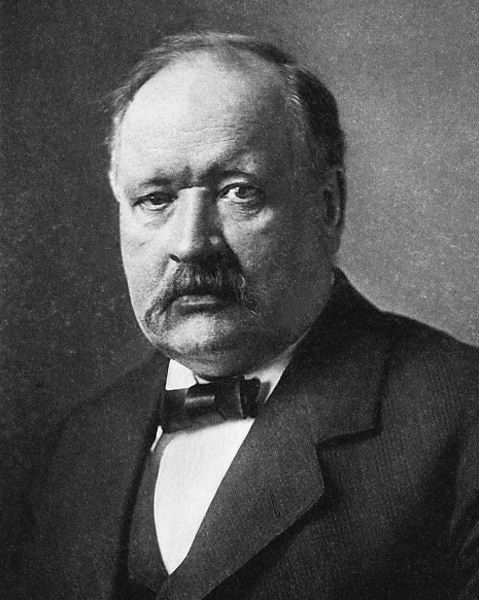 Электролитическая диссоциация - процесс распада молекул электролита на ионы в растворе или расплаве.1887 г.  - Сванте Аррениус – Теория электролитической диссоциации
С. А. Аррениус (1859-1927)
Вода - хороший растворитель, т.к. молекулы воды полярны.
H2О
+         -
Диполь
Схема диссоциации веществ с ионной связью
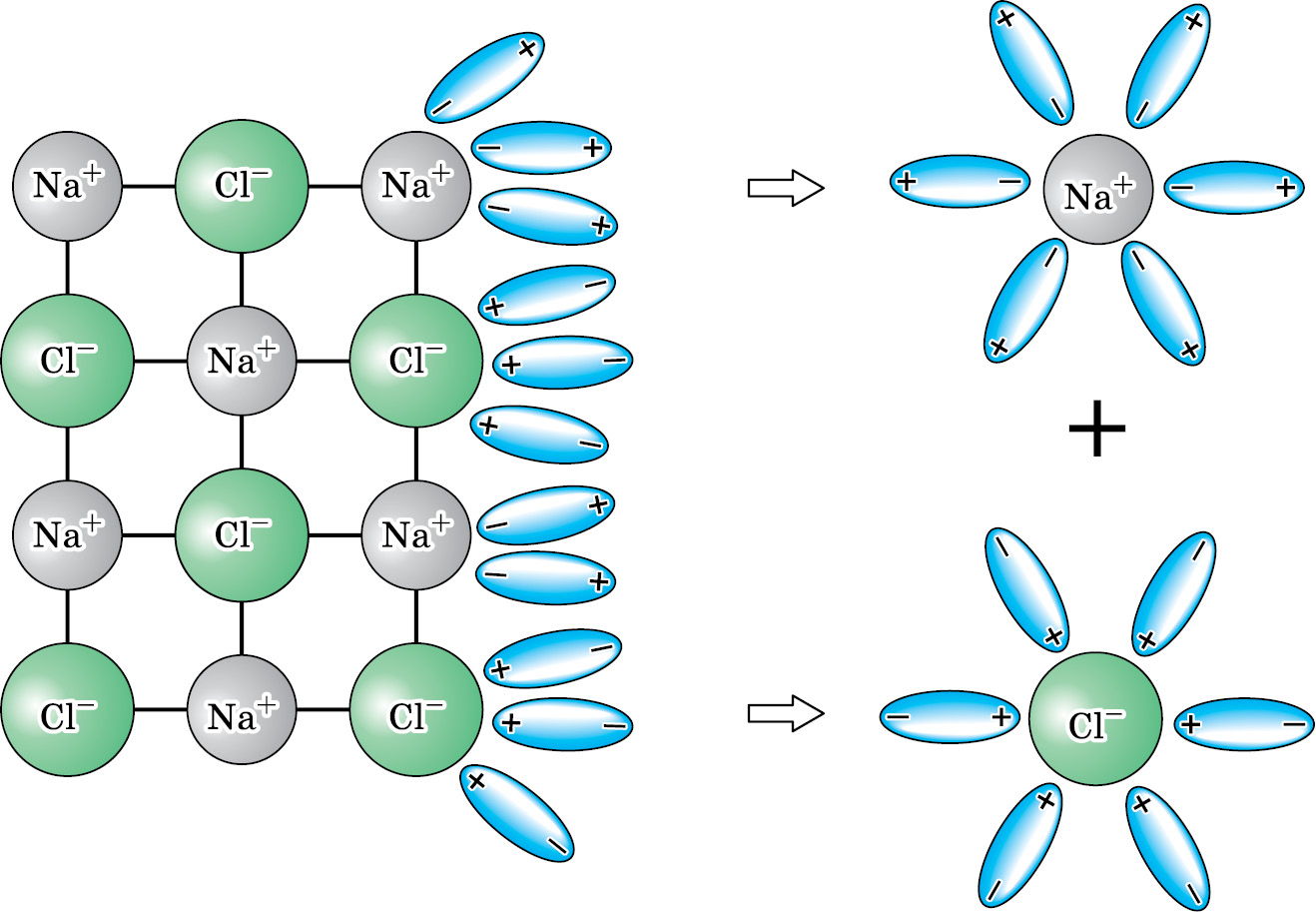 Уравнение диссоциации хлорида натрия:
NaCl ⇄ Na+ + Cl-
Степень электролитической диссоциации   -это отношение числа диссоциированных молекул к общему числу молекул, находящихся в растворе.
α= Nд / Nр
Классификация электролитов по степени
электролитической диссоциации
Сильные электролиты             Слабые электролиты
●все соли                                    ●слабые кислоты
●сильные кислоты                   ●водный раствор                           ●щелочи                                      аммиака
Положения ТЭД:1. Электролиты в растворах и расплавах диссоциируют на ионы.2. Диссоциация – обратимый процесс.3. Растворы электролитов характеризуются степенью электролитической диссоциации.4. При пропускании через раствор или расплав электролита электрического тока к катоду (-) движутся положительные ионы (катионы), а к аноду (+) – отрицательные ионы (анионы).5.Атомы и ионы одного и того же элемента отличаются строением и свойствами.
Составьте уравнения диссоциации для веществ, являющихся сильными электролитами. В1. AgNO3, HBr, Fe(OH)2 В2. HI, PbBr2, H2SiO3
В1. AgNO3 ⇄ Ag+ + NO3-        HBr ⇄ H+ + Br-В2. HI ⇄ H+ + I-
Домашнее задание :  На 3 - параграф 35, выучить конспект в тетради. На 4 -  параграф 35, выучить конспект в тетради, используя таблицу растворимости, составить уравнения диссоциации для 5 любых веществ – электролитов.На 5 -  параграф 35, выучить конспект в тетради, используя таблицу растворимости, составить уравнения диссоциации для 5 любых веществ – электролитов,  подготовить сообщение о В.А. Кистяковском, И.А. Каблукове, или С. Аррениусе.
Рефлексия
СПАСИБОЗАУРОК!